Subject: Curriculum Development & Teaching Strategies (Minor)
Semester: IV
Session: 2018-2022
Course Code: Edu-Min-212
Presented by
Ms. Hafiza Sadiya Iqbal
Department of Education
(Planning and Development)
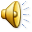 Unit 5: Process of Curriculum Development in Pakistan
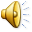 Curriculum Development at Elementary Level
Objectives of elementary education

To expand and strengthen the base for secondary education

To meet the basic learning needs of child in terms of essential learning tools as well as the basic learning contents.

A set of moral values shall be specified, focused in each grade from Kachi to VIII for practical learning and tarbiyya through various activities such as morning assembly, speeches, declamation, contests and other literacy programs, games and sport, compulsory ‘salaat’ in school premises, social welfare work, competition is cleanliness etc, special awards and incentives in the form of special marks in admission and promotional exams etc, shall be given to students who observe these values.
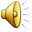 Cont
Curricula
 
Uniform curricula for all the public and private schools shall be adopted gradually.

All curricula (grade 1-12) shall be re-vamped making it a systematic whole and linking it to teacher training and textbooks reform.

A new and more logical, demanding and challenging curricula shall be developed taking into account the provincial reservations involving the stakeholders in the process.

Emerging key issues, such as, computer literacy, population and environmental education, health education, AIDS education, and values education, etc. shall be increasingly introduced and integrated in curricula.

The span of primary/lower elementary education including kachi class shall be of six years.

Kachi class shall be institutionalized in the primary cycle gradually and prograssively.
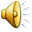 Cont
Textbooks and Instructional Materials
 
	Procurement of textbooks shall be non-monopolized  	along with improving their quality and lowering the cost.
	Takhti' and `slate', at primary level shall be introduced 	again.
	Substantial increase shall be ensured in the non-salary 	recurrent expenditures on texts, basic school supplies, 	learning materials and procurement and distribution 	mechanism shall be improved.
	An adequate supply of basic textbooks and availability of 	learning materials free of charge for the poor children 	shall be ensured at the start of the school year.
	Similarly the availability and use of supplementary 	reading materials, library books and children literature shall 	be ensured.
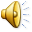 Curriculum Development at Secondary Level
`	Objectives of Secondary Education
To prepare the students for the world of work, as well as pursuit of professional and specialized education.
To develop the personality of students as enlightened citizens of an Islamic state and peace loving citizens of world at large.
To ensure that all boys and girls who are desirous of entering secondary education are not deprived of their basic right because of non-availability of schools.
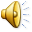 Cont
Curriculum and Learning Materials

Curriculum at secondary stage will be based on two principles. First, it will provide a compulsory core of subjects to give every pupil the knowledge useful for a developing society. Secondly, it will include additional subjects and training to prepare the student for a definite career. The general and additional subjects will include awareness of problems like drugs, aids and environment.

Curricula for secondary stage (IX-X) shall be revised with a view to stimulate problem ­solving and independent thinking and in the light of other objectives outlined above. Experts from private sector shall also be associated with the process.

Supplementary teaching/reading and other educational classroom materials shall be prepared based on the relevance of various concepts to life situations.
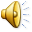 Cont
The Provincial Textbook Boards enjoy complete monopoly overproduction and distribution of textbooks. The textbooks are written in a very traditional manner. Due to absence of a healthy competition, the Boards have not considered the possibility of introducing innovation in their production. It is time to give new orientation to the whole process. In the first instance the entire style of writing textbooks will be transformed. In order to perform the operation effectively, the Ministry of Education will design models for evaluation of textbooks in selected discipline at secondary level and conduct a model trial. The tried out textbooks will then be handed over to the private publishers and the Provincial Textbook Boards for designing their textbooks accordingly.
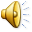 Cont
The concept of competitive textbooks in science and English will be gradually introduced, initially in science and English at the secondary level. In order to control prices and quality, the Federal and provincial governments will continue to exercise their authority for review and approval. The provincial Textbook Boards or other agencies will initially receive the manuscript and undertake initial exercise for approval. They will also negotiate and finalize the extent of quality and pricing. The approved textbooks will then be supplied to the Ministry of Education. The Ministry of Education will select at least three best textbooks in each discipline. These books will become the recommended books for province or the entire country depending upon the nature of books. A detailed mechanism will be worked out, enabling choice. The examination will not be based on a single textbook, as they are today. The paper­-setters will be free to choose their questions out of any one of the approved textbooks.
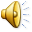 Process of Curriculum Development at Elementary and Secondary Level
Situational analysis
	There is a needs to be a careful analysis of the situation in which a curriculum is planned and delivered. At a national level it would include an analysis of what a nation wanted its citizens to gain from school and the nature, characteristics and needs of society. At the school level it would be based upon a detailed description of the school's context and an analysis of those factors that would, and should, affect curriculum decisions.
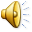 Cont
Aims, goals and objectives
	A statement of the aims, goals and objectives of the curriculum at the national level needs to be formulated. At this level, aims, goals and objectives will necessarily be somewhat broad because they apply to a whole population. At the school level, these broad intentions are translated into more specific intentions because they are intended for a particular group whose needs and preferences should have been revealed in the analysis referred to above.
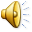 Cont
Selection of content
	From the vast array of knowledge available, it is necessary that decisions be made about which of it is to be included in the curriculum. These decisions about the selection of content lie at the heart of curriculum development: What knowledge is most worthwhile? What should be included and what should be excluded? In a country with a national curriculum, a selection process will occur to choose what is included. At the school level, a further selection will be made from more general national statements.
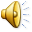 Cont
Learning experiences
	There will be a statement about the learning experiences that will be offered to students. At the national level, documents might contain pointers about contemporary knowledge about how people learn and how this can influence curriculum decisions. At the national level, little is usually said, except in broad terms, such as an indication of which subjects are pre-eminent and should be given more time than less ‘important’ ones. At the school level, more specific decisions are required. How the learning settings are to be organized and managed also needs to be state.
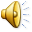 Cont
Evaluation and assessment
	Evaluation of students' learning is a necessary component. At the national level, broad policies will be outlined along with guidelines in particular subjects. At the school level, decisions are required about school-wide policies and evaluation strategies in all classrooms.
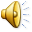 Teacher Role in Curriculum Development Process
The teacher should be closely associated with the planning and formulating of the curriculum, A resourceful teacher will not treat the curriculum as an end in itself but will make in the basis of all-round education. The main role of a teacher is to carry out the objectives and spirit underlying the curriculum. 
	Teacher is the person who knows the need of all stakeholders. Teachers can  understand the psychology of the learner. Teachers are aware about the teaching methods and  teaching strategies. Teachers also play the role as evaluator for the assessment of learning outcomes. 
	So teachers must possess some qualities such as planner, designer, manager, evaluator, researcher, decision maker and administrator. To develop the curriculum from known to unknown and from concrete to abstract, and further to relate it to the physical and social environment of children. Teachers play the respective role for the each step of curriculum development process.
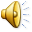